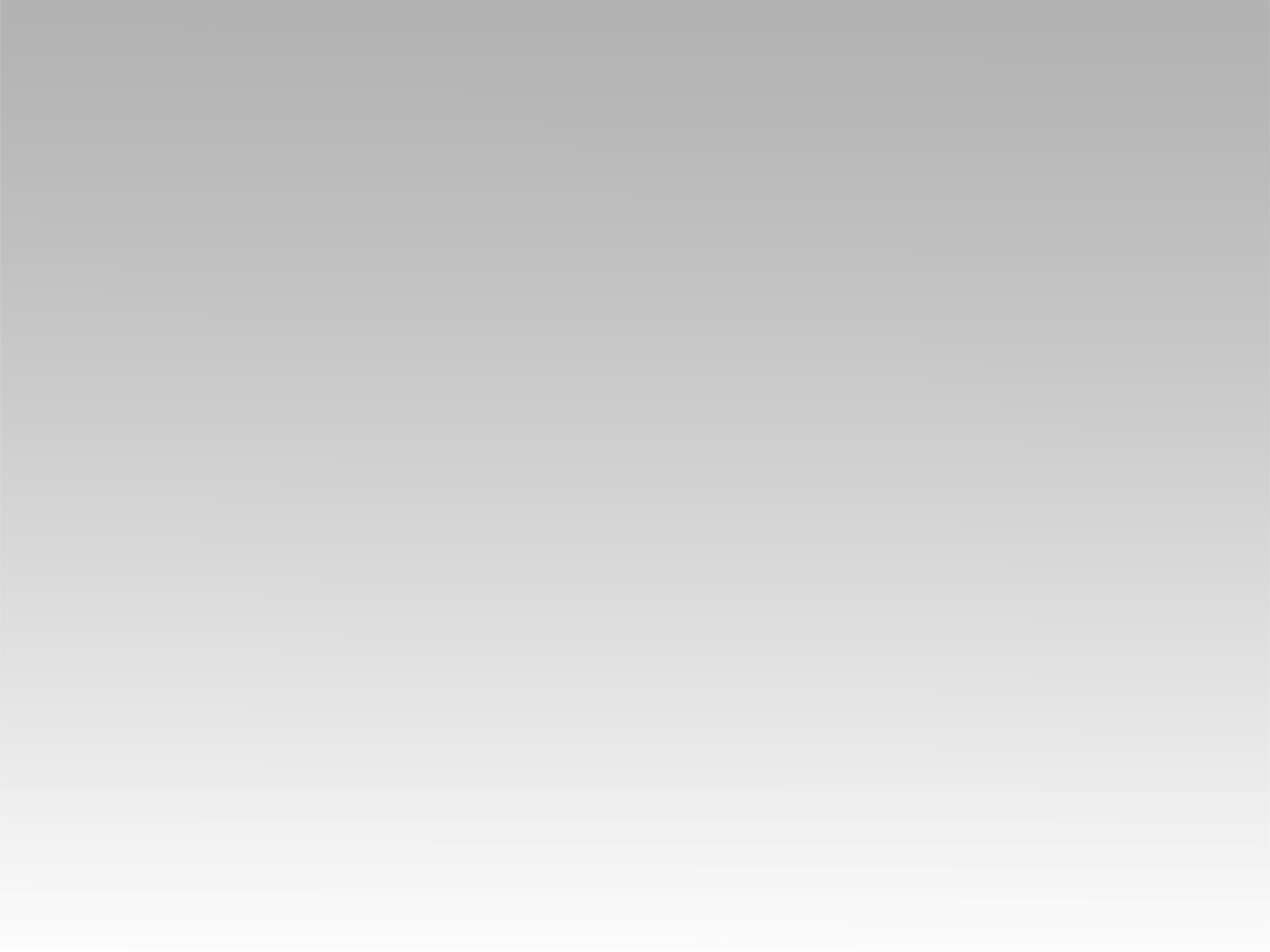 تـرنيــمة
إعلي ياموجة وهيجي كمان
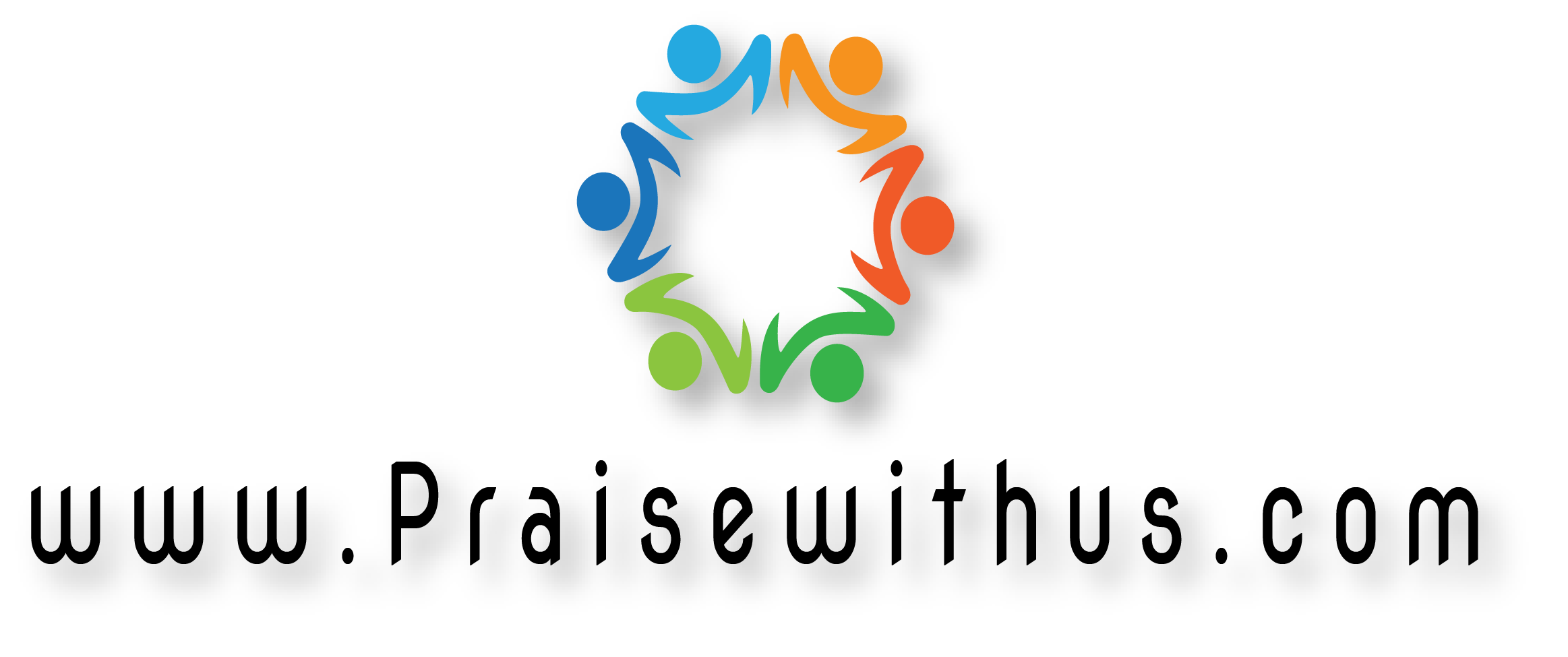 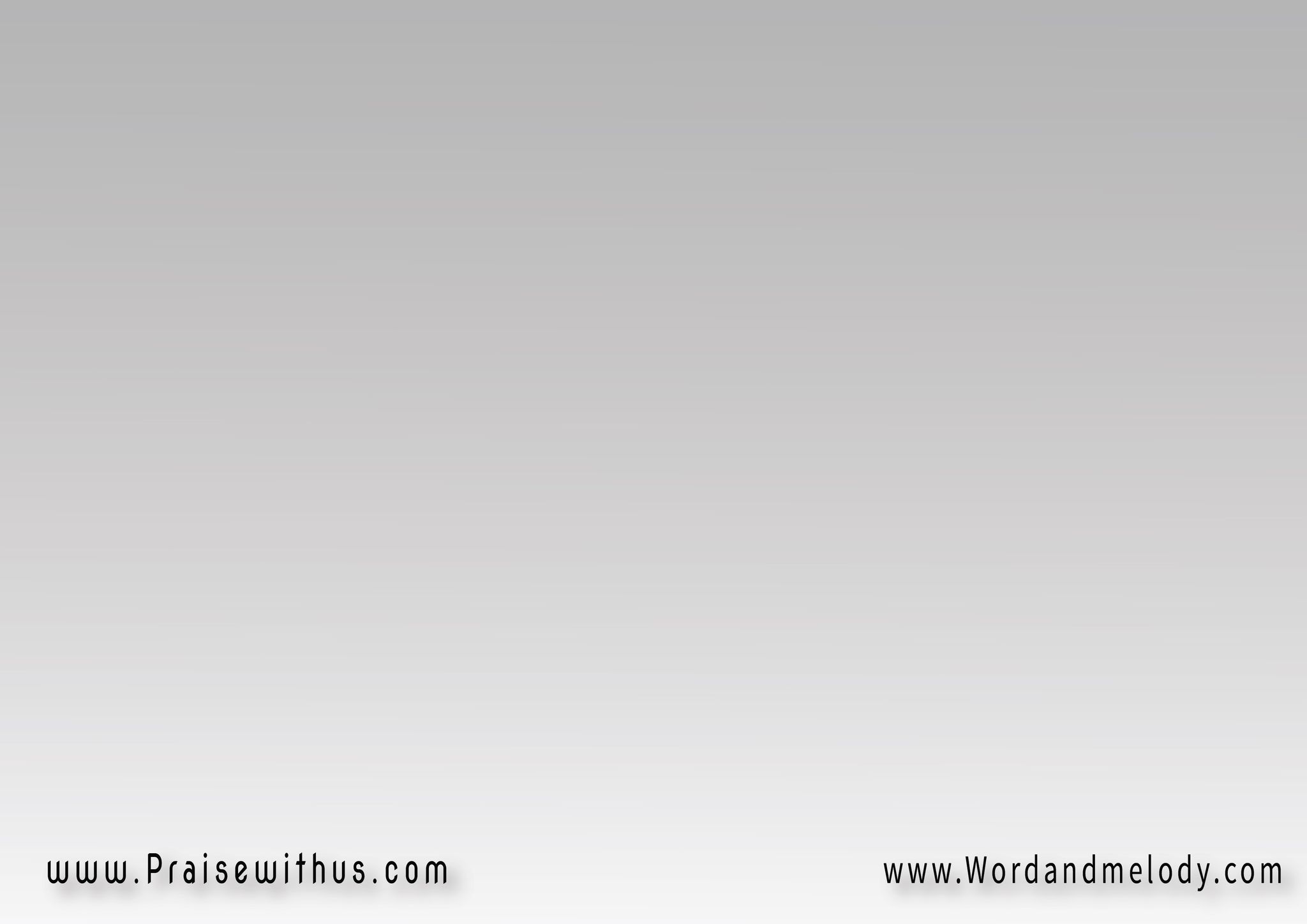 1- 
(مهما ياموجة تعلّي الصوت 
مهما يانار تقيدي وتزيدي
أنا محمي لو جوا الحوت 
واللي في قلب المركب سيدي)2
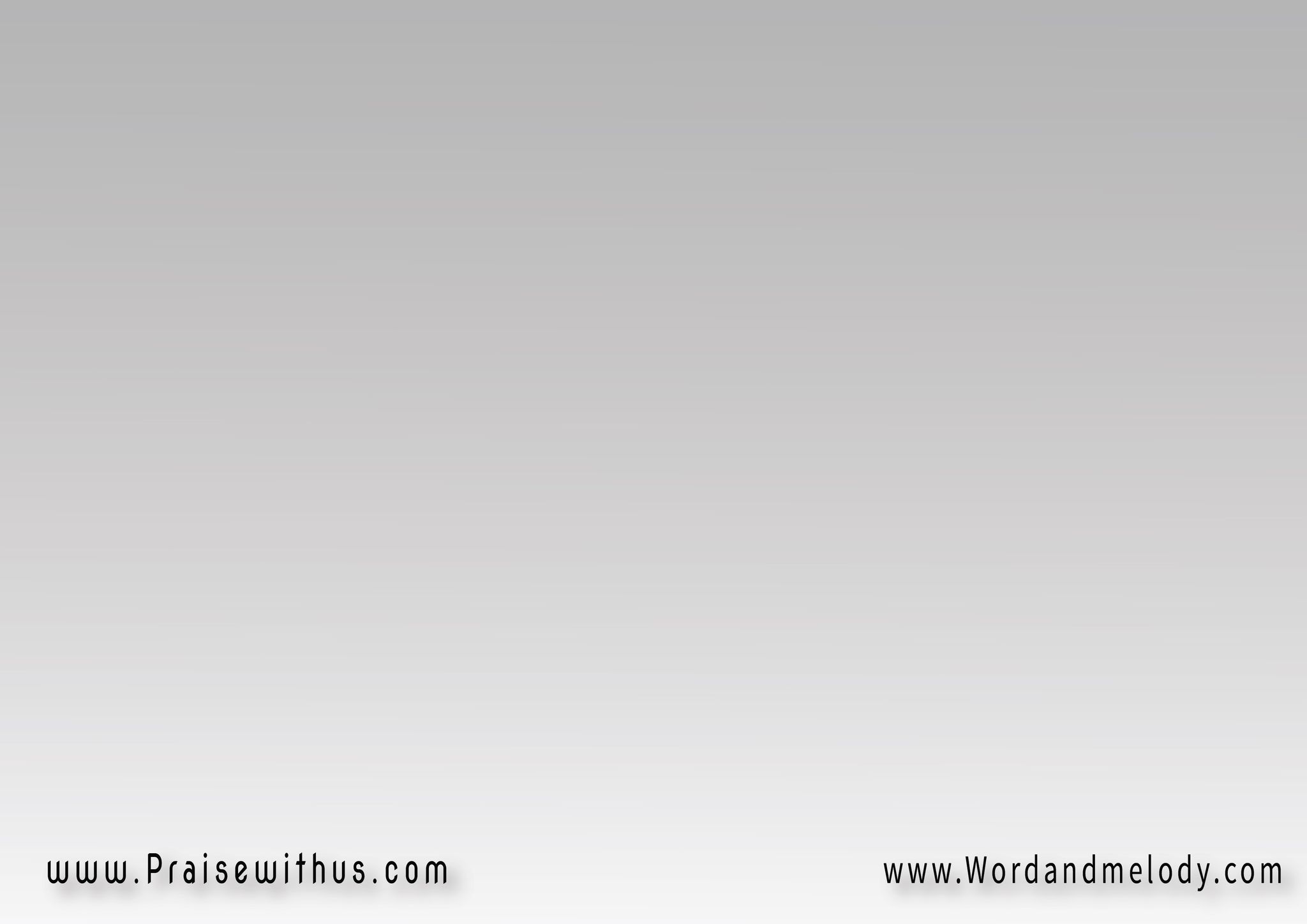 القرار: 
(إعلي ياموجة وهيجي كمان سيدي الريس والرُّبّان)2
هو إله الماضي وبكرة هو حمايتي طول الأزمان)2
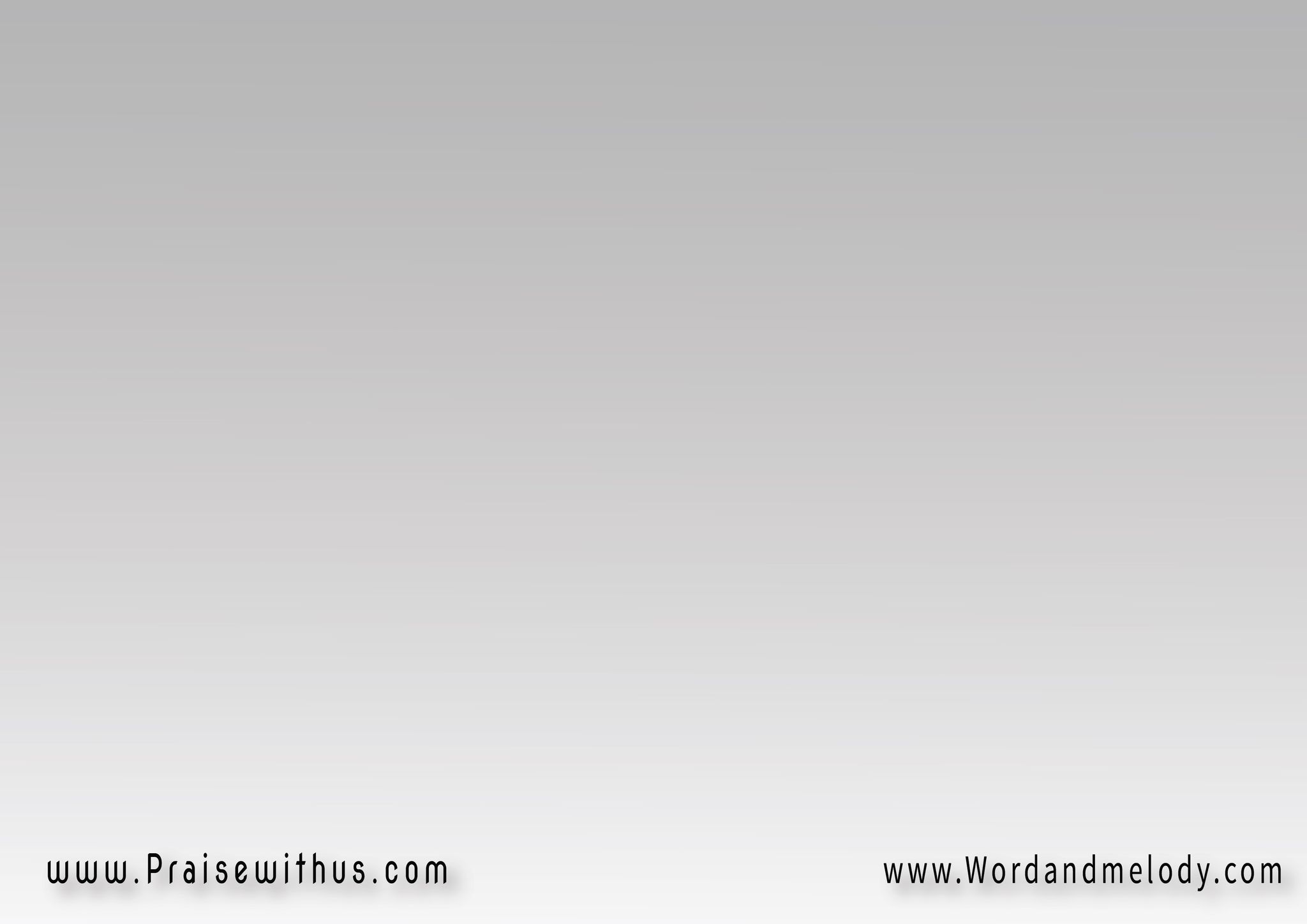 2- 
(مهما العدو يزأر ويجول 
والحرب تطاردني تملي
على أذرع سيدي أنا محمول هاقفل بابي وهادخل أصلي)2
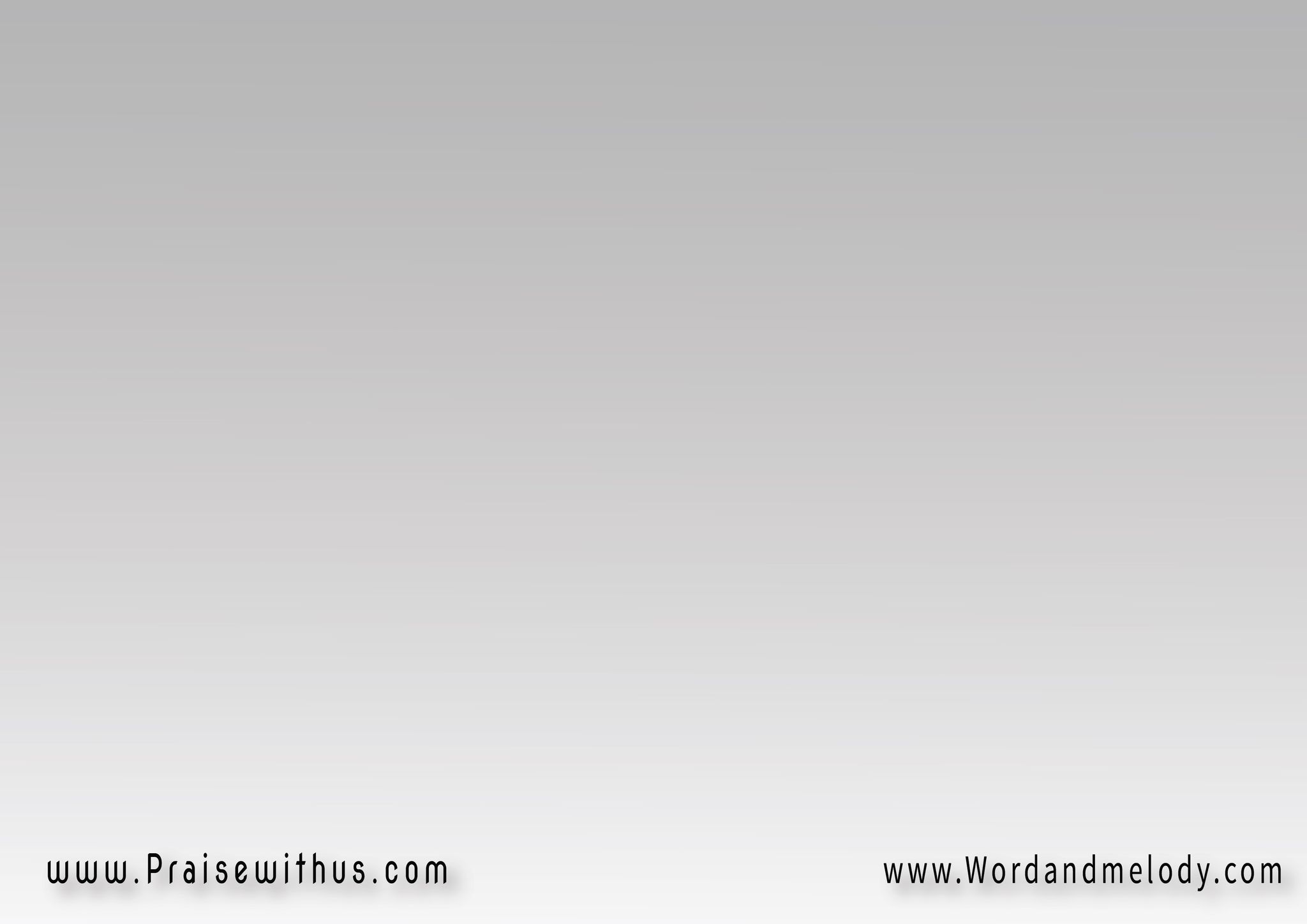 القرار: 
(إعلي ياموجة وهيجي كمان سيدي الريس والرُّبّان)2
هو إله الماضي وبكرة هو حمايتي طول الأزمان)2
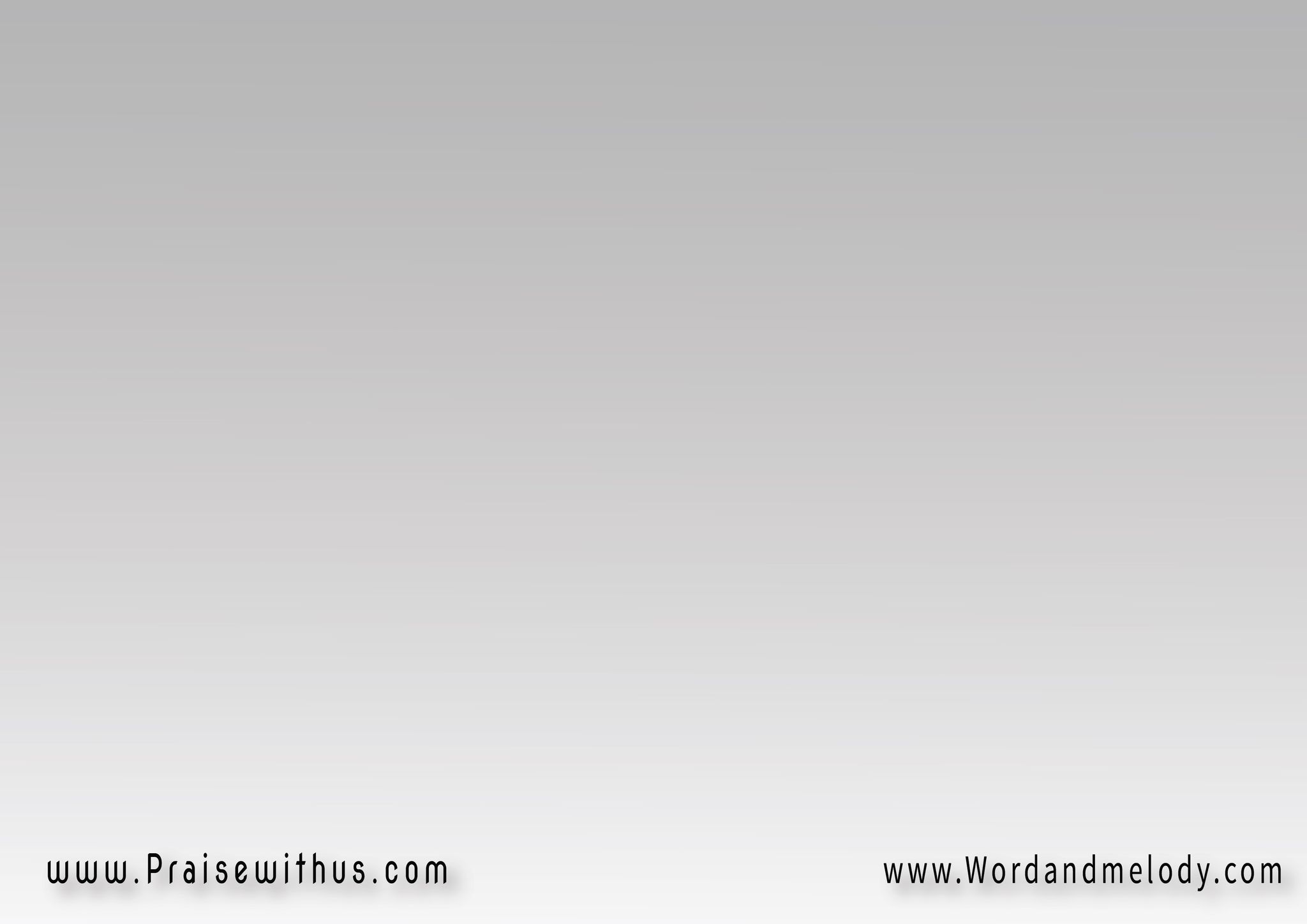 3- 
(مهما ياموجة تعلّي الصوت 
مهما يانار تقيدي وتزيدي
أنا محمي لو جوا الحوت 
واللي في قلب المركب سيدي)2
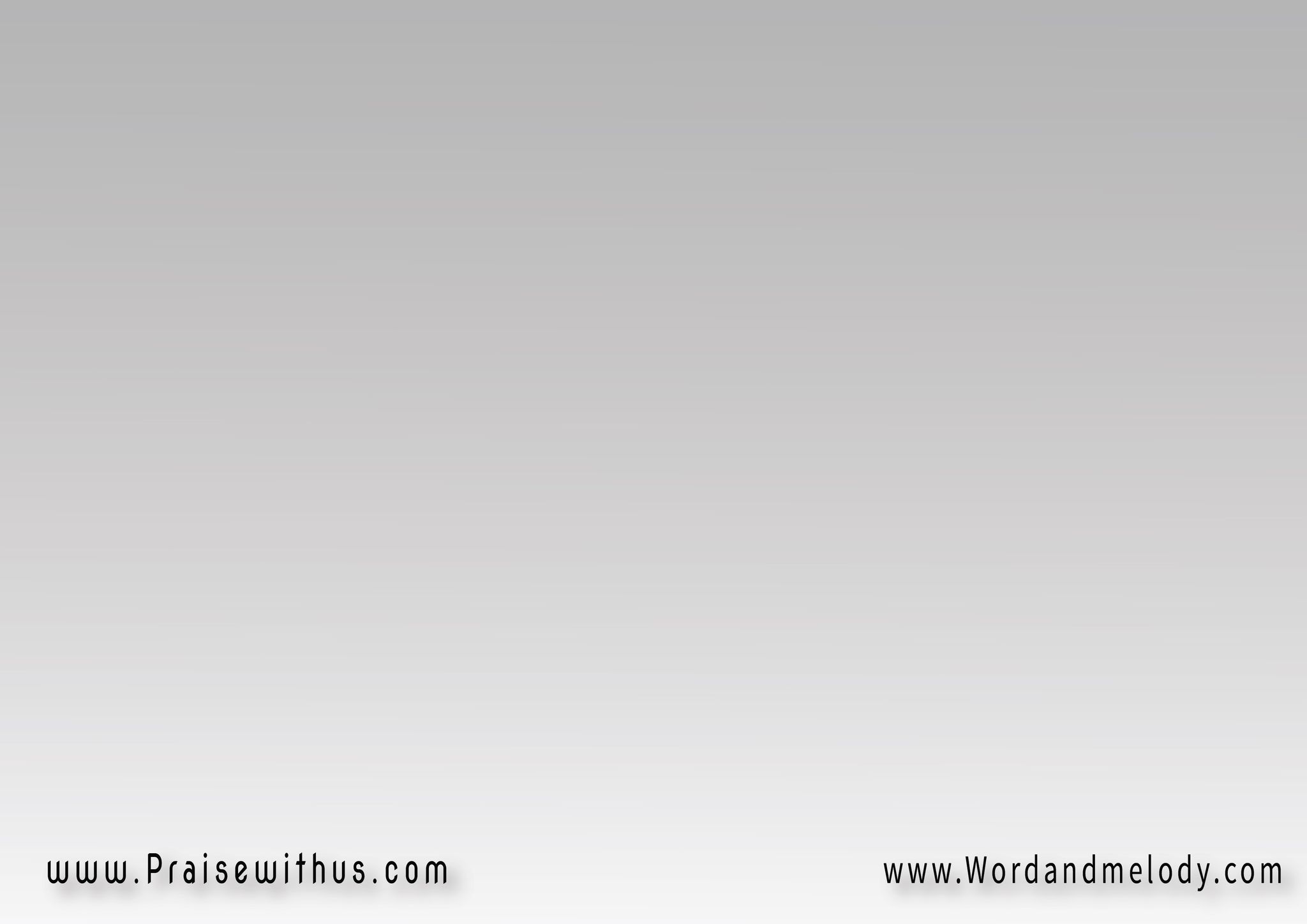 القرار: 
(إعلي ياموجة وهيجي كمان سيدي الريس والرُّبّان)2
هو إله الماضي وبكرة هو حمايتي طول الأزمان)2
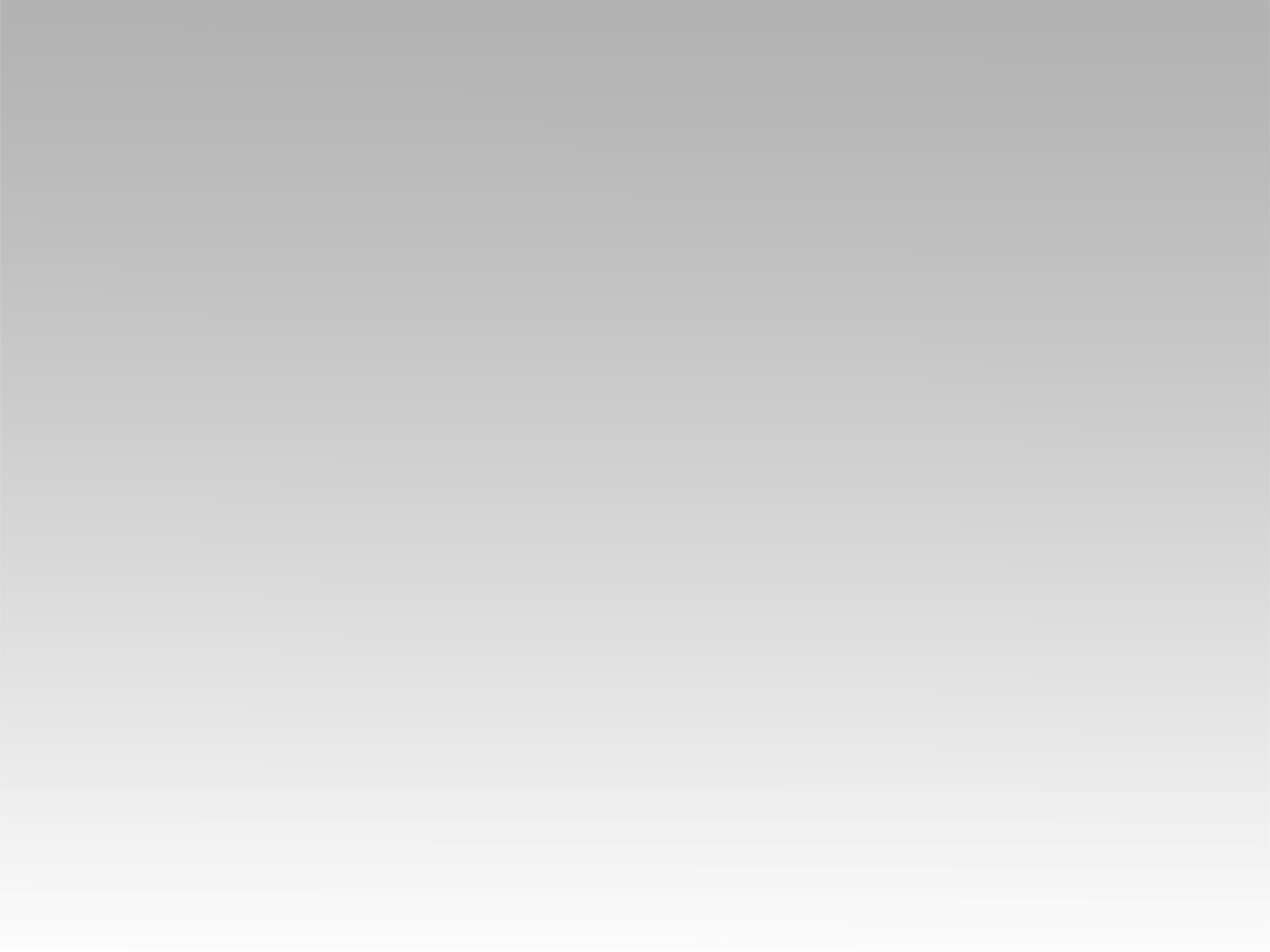 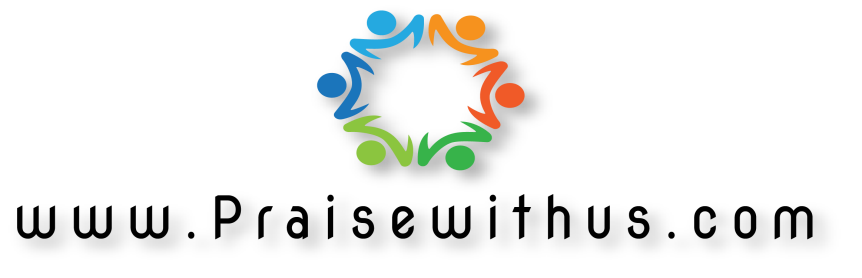